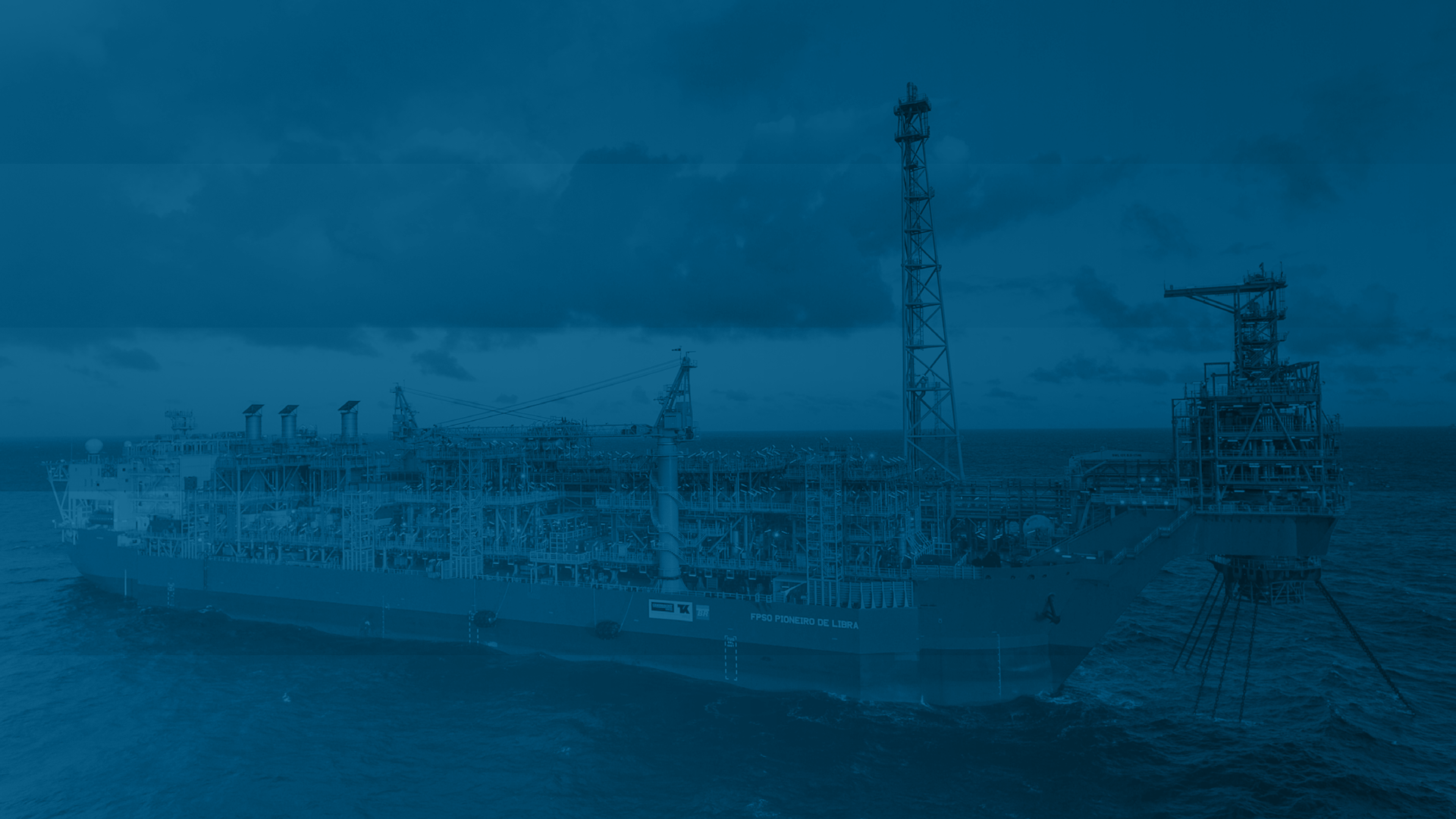 As Receitas Patrimoniais do Petróleo: Royalties e Participações Especiais

Os Papéis da ANP, da PPSA e da Petrobras nas atividades de Exploração e Produção de Petróleo e Gás Natural
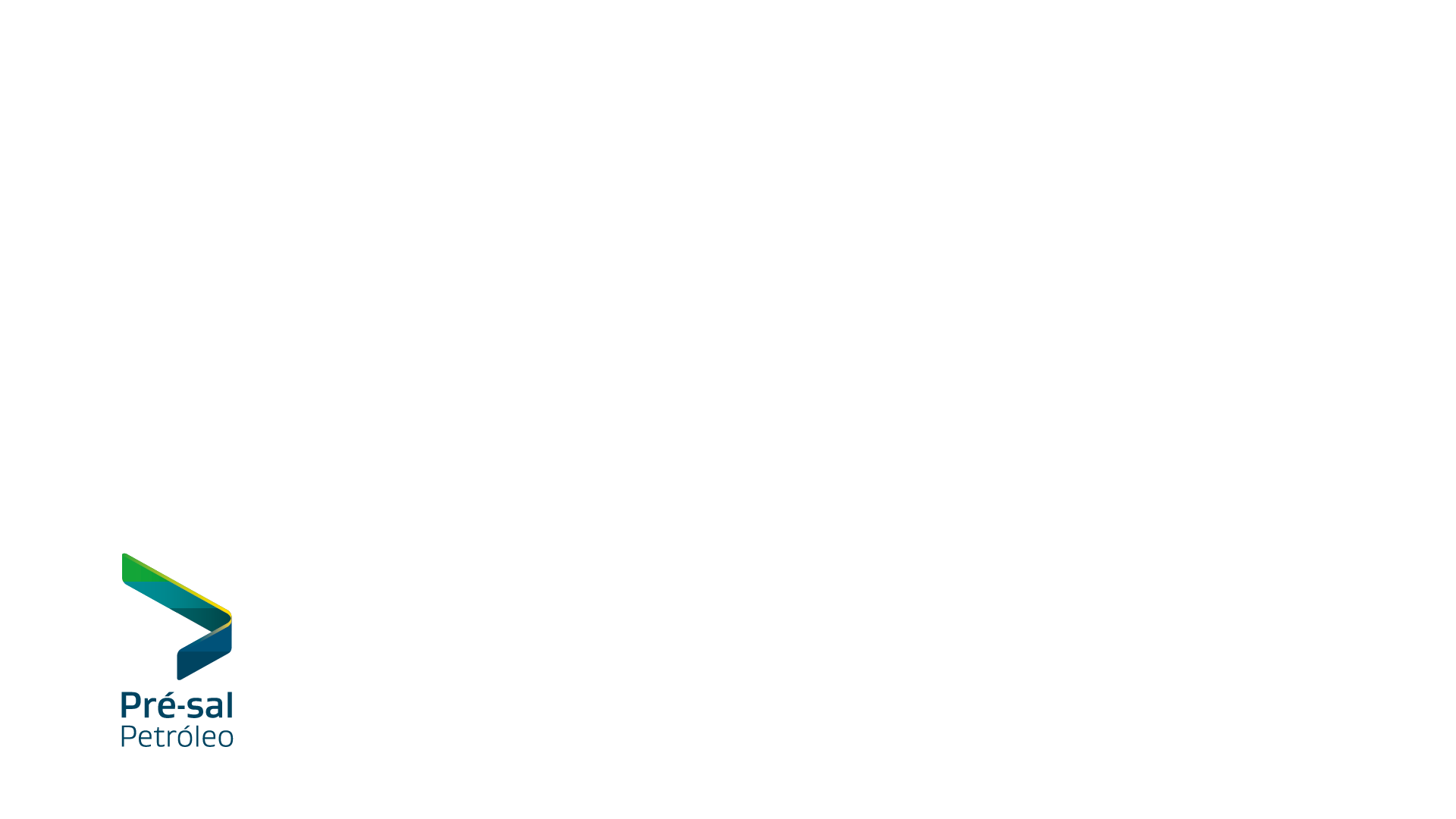 Olavo Bentes David
Consultor Jurídico - PPSA
Março 2022
INTRODUÇÃO
Regimes Jurídicos Fiscais de Concessão e Partilha de Produção







.
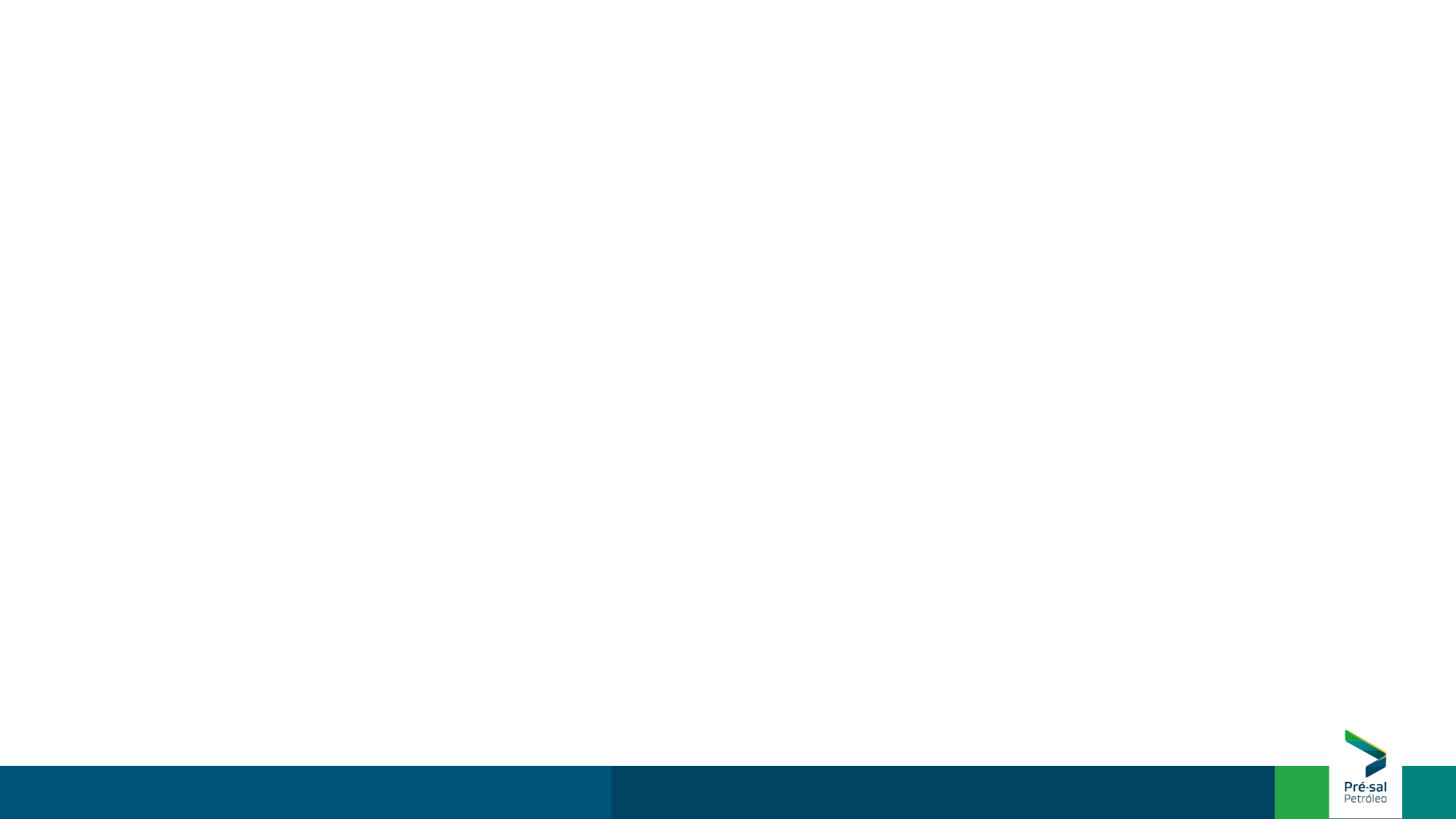 Regimes Jurídico-Fiscais Petrolíferos
Conceito:
Modo como o Estado ordena as atividades de Exploração e Produção de Petróleo e Gás Natural e se relaciona com os diferentes agentes da indústria, em especial as oil companies. Reflete as instituições político-econômicas, o grau de liberalidade econômica e a importância do Petróleo nas economias dos diversos países.
Elementos (rol exemplificativo):
Regime de propriedade dos hidrocarbonetos (acessão x dominial).
Fases contratuais (Exploração & Produção).
Agentes governamentais envolvidos (nosso tema!).
Remuneração do Estado e OCs.
Mecanismos de escolha da OC a ser contatada.
Propriedade das instalações (reversão de bens para o Estado).
Propriedade e confidencialidade dos dados e informações sobre as Bacias Sedimentares.
Mecanismos de controle da Produção.
Transferência de tecnologia e Conteúdo Local.
Regras de unitização.
Solução de controvérsias (arbitragem internacional).
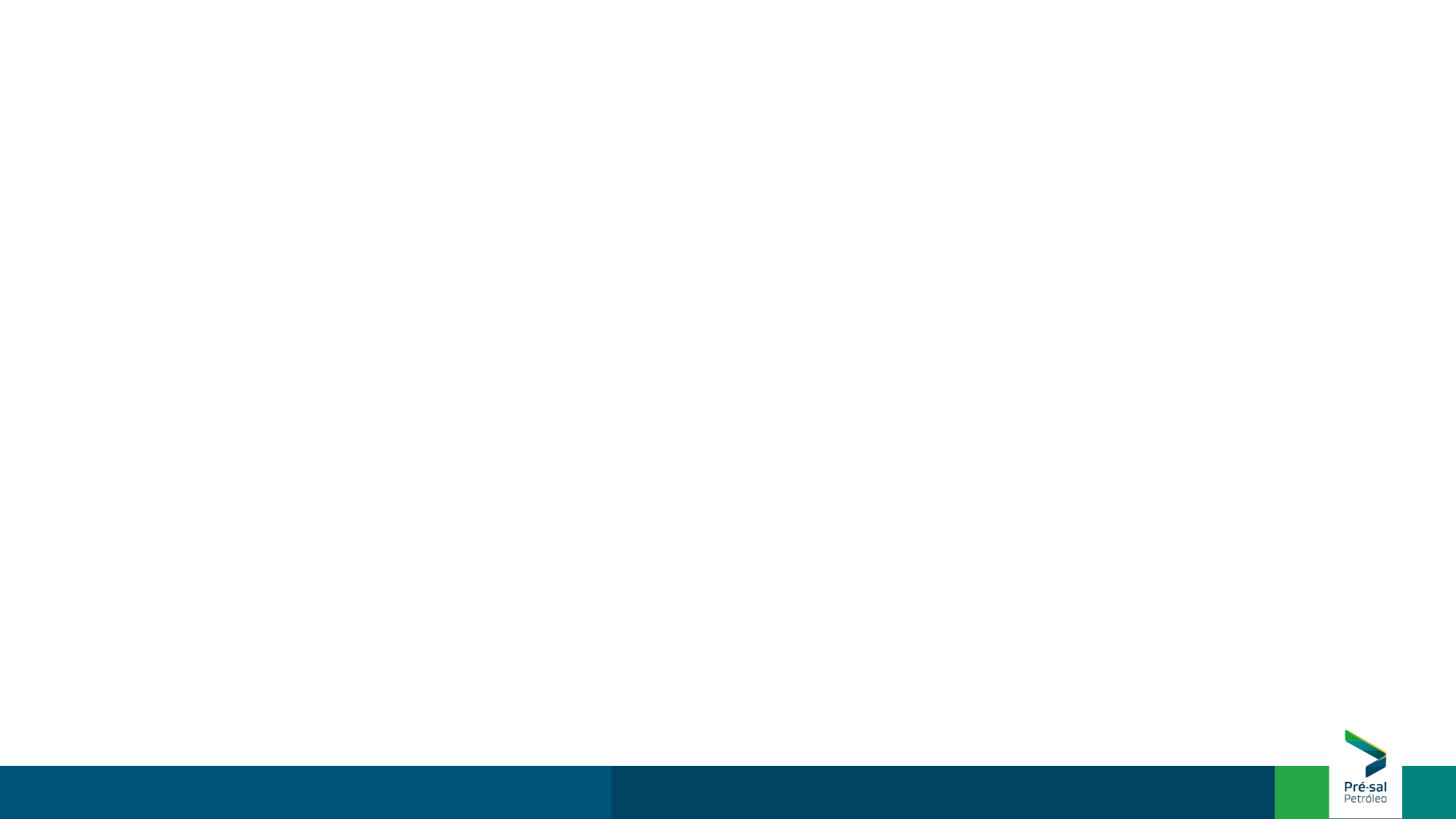 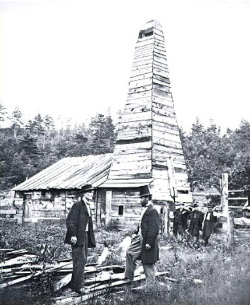 Origem
Poço descobridor perfurado por Edwin Drake em Titusville, Pensilvânia, 1859.

Marco da moderna Indústria do Petróleo.
Origem – O Lease Agreement de Drake
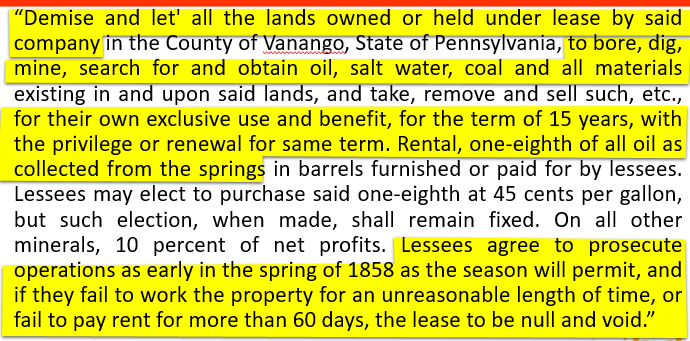 Fonte: DUVAL, Claude et al. International Petroleum Agreements: Politics, oil prices, steer evolutions of deal forms. In www.ogj.com/articles. Acesso em 04/05/2013
Origem – O Lease Agreement de Drake
Características:
Regime de Acessão.
Exclusividade.
Royalties de 1/8 da Produção (12,5%).
Opção do lessee: pagar em dinheiro (valor do Petróleo fixo) ou em Petróleo.
Prazo determinado com possibilidade de renovação.
Sanção por inércia do lessee.
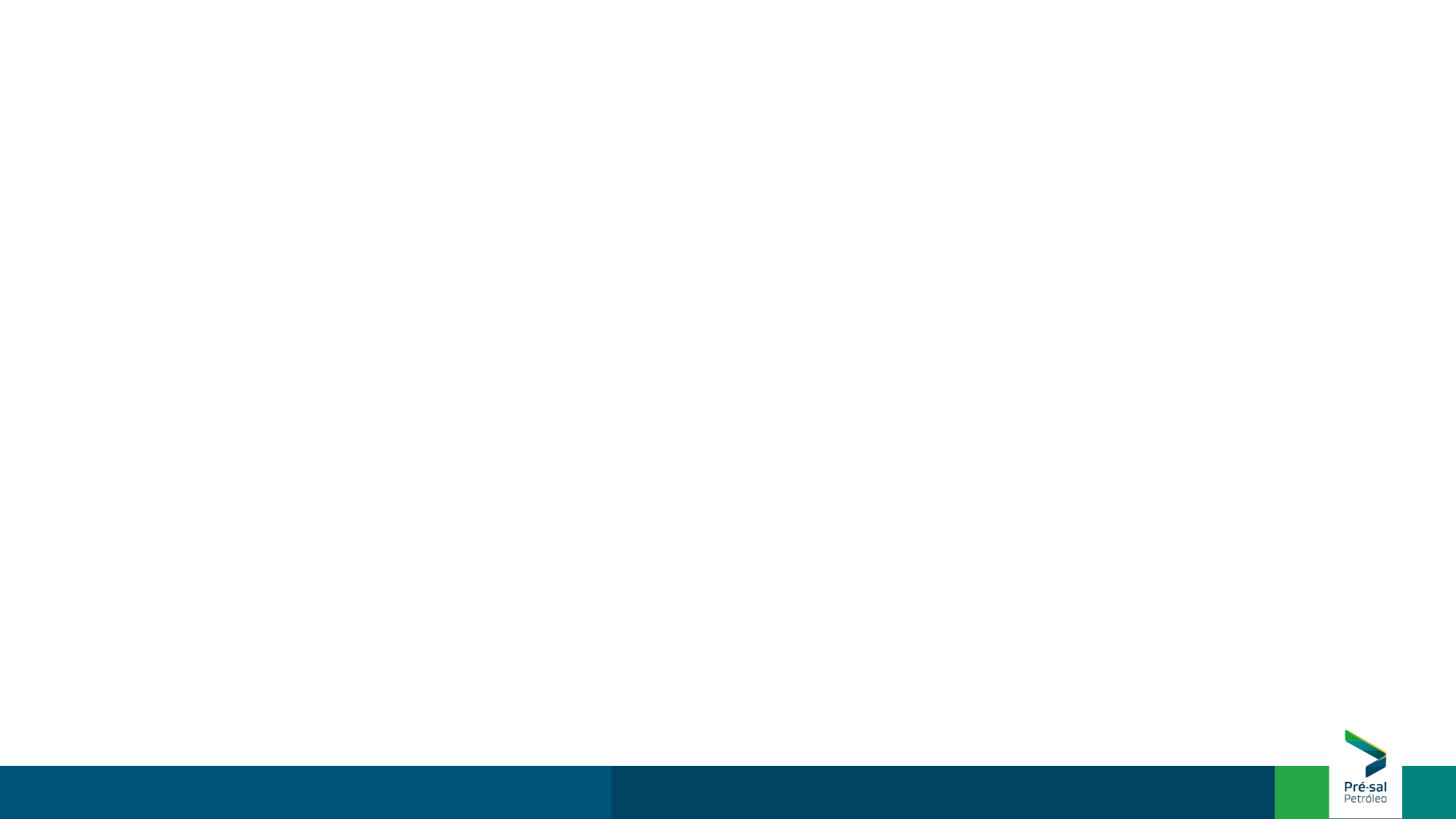 Concessões Arcaicas
Características:
Derivadas do lease agreement de Drake (regime de acessão x regime regaliano e dominial).
OC posicionava-se, na prática, como proprietário (ou arrendatário) dos recursos em subsuperfície (herança do sistema fundiário de acessão.
Áreas abusivamente extensas, concedidas sem licitação.
Vigências tendentes à perpetuidade.
Completo controle das OCs sobre as Operações (ausência de regulamentação).
Sem compromisso exploratório.
Sem devolução parcial e periódica de áreas.
Contrapartidas leoninas e favor das OCs.
Concessão de William Knox D’Arcy (1901) na Pérsia. Ensejou o nascimento da Anglo-Persian, futura Anglo-Iranian, futura British Petroleum
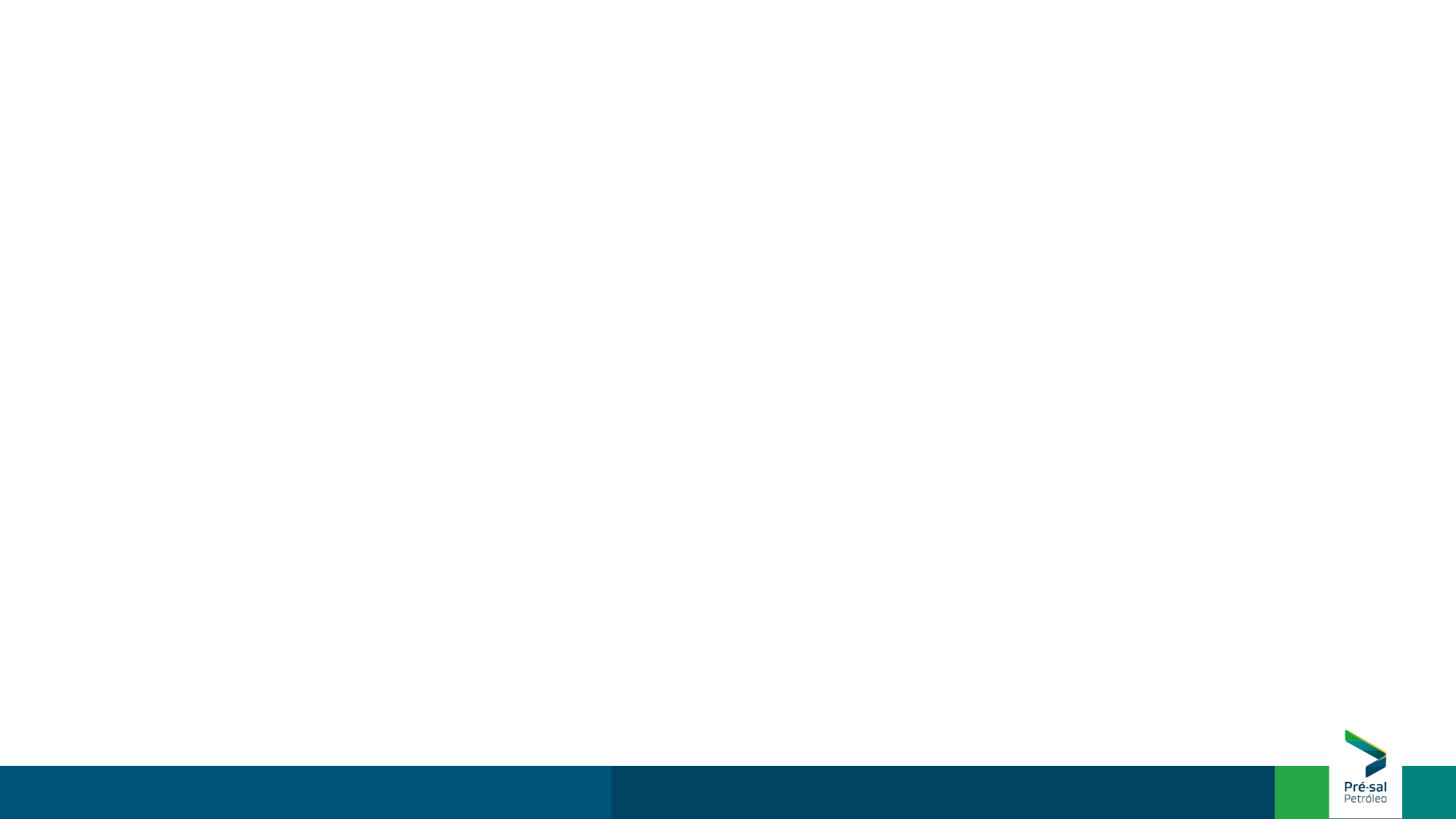 Concessões Arcaicas
Reações:
Nacionalização da Indústria do Petróleo do México (Cardenas – 1938) e Irã (Mossadegh – 1951).
Acordos fifty-fifty (Arábia Saudita e ARAMCO – 1950) e 75/25 (NIOC e ENI – 1957)
Modernização dos contratos de Concessão.
Criação da OPEP (Arábia Saudida, Irã, Iraque, Kuwait e Venezuela – 1960). Contraponto às Sete Irmãs (Exxon, Mobil, Chevron, Texaco, Gulf, BP e Shell)
Primeiro Production Sharing Contract (Indonésia – 1966)
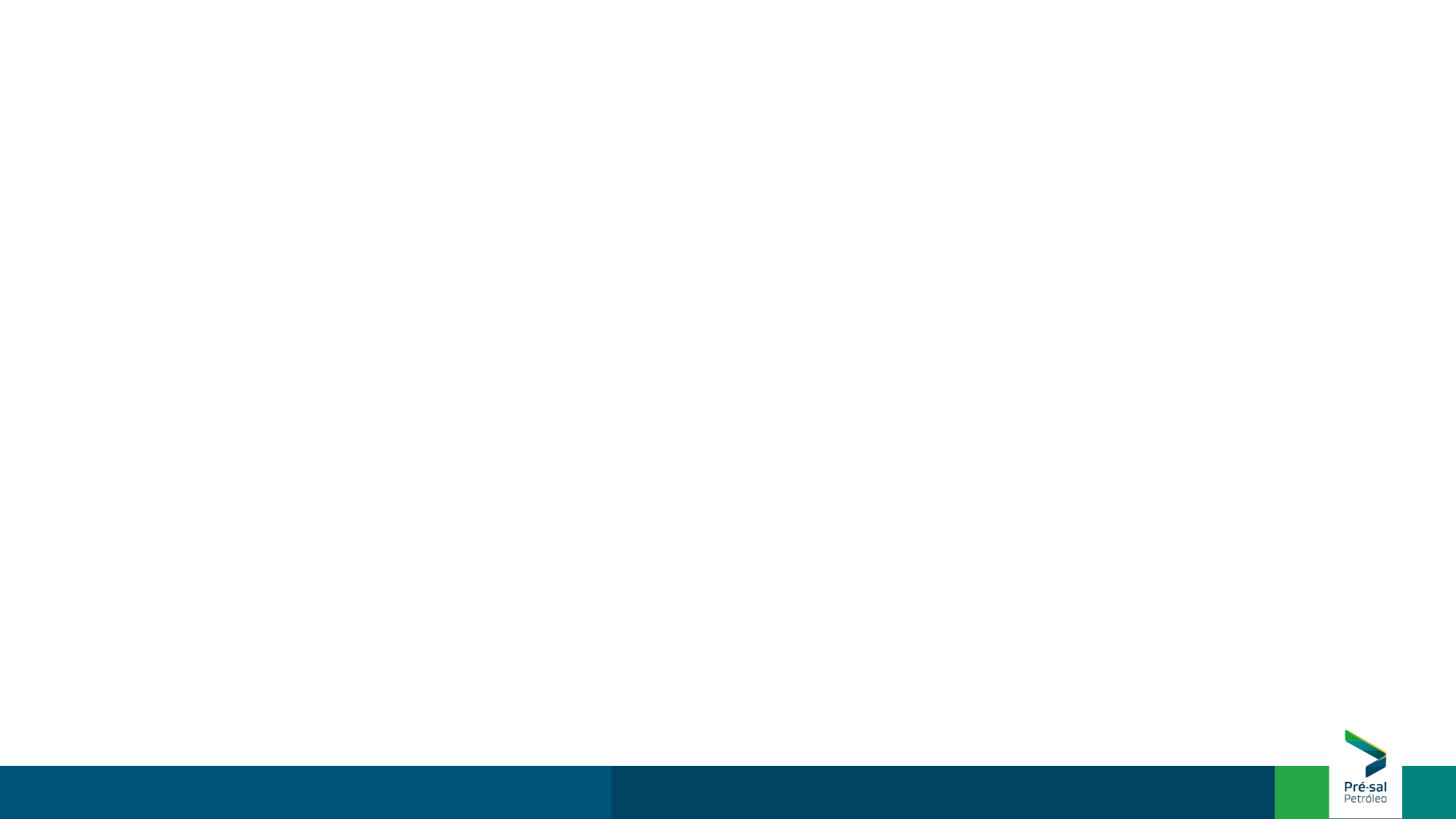 Regimes Modernos
Concessão (Tax and Royalties)
Direitos exclusivos de E&P, com áreas bem mais restritas, normalmente concedidas por licitação, prazos de vigência menores, compromisso exploratório mínimo, devoluções periódicas e parciais de áreas, Royalties maiores, bônus de diversas naturezas, participação de NOCs nos empreendimentos, regulação rígida, reversão de bens para o Estado hospedeiro.
OCs assumem custos e riscos do empreendimento e se tornam proprietários originários dos hidrocarbonetos eventualmente produzidos, deles dispondo a seu critério.
Contrapartida ao estado hospedeiro: tributos e participações governamentais.
Estado fiscaliza, mas não participa das Operações.
Ex: EUA (offshore), Canadá, Rússia, Brasil, Argentina, Colômbia, México.
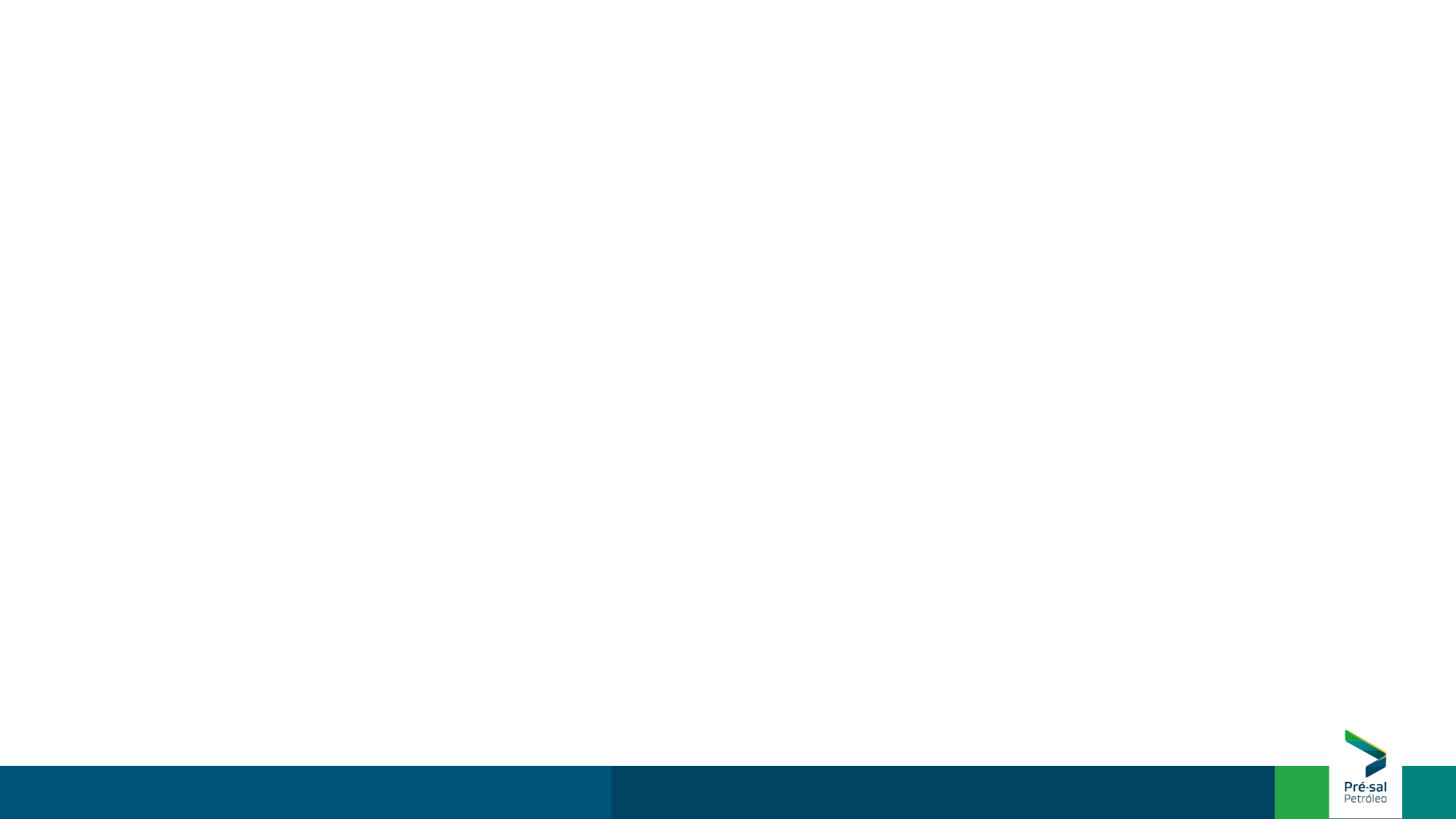 Regimes Modernos
Partilha de Produção
Direitos exclusivos de E&P outorgados a OCs que assumem os riscos e os custos do empreendimento e se tornam proprietárias originárias de uma parcela dos hidrocarbonetos produzidos, podendo deles dispor a seu critério.
Estado regula e fiscaliza as atividades de E&P e participa das Operações. Usualmente a regulação e fiscalização cabe a um órgão da administração estatal e a participação nas Operações cumpre a uma NOC.
No Brasil, a PPSA representa a União nos CPPs com forte participação nos Comitês Operacionais (50%), enquanto a ANP regula e fiscaliza a Indústria do Petróleo.
Contrapartida ao estado hospedeiro: tributos, participações governamentais e, também, aquisição originária e comercialização de parcela dos hidrocarbonetos produzidos.
Em caso de sucesso exploratório as OCs são reembolsadas com um volume de hidrocarbonetos denominado Custo em Óleo (cost oil). Diferença entre o volume total da Produção e o Custo em Óleo é o Excedente em Óleo (profit oil),  que é divido (partilhado) entre o Estado e as OCs.
Ex: Brasil, Rússia, Índia, China, Indonésia, Nigéria, Angola, Cazaquistão.
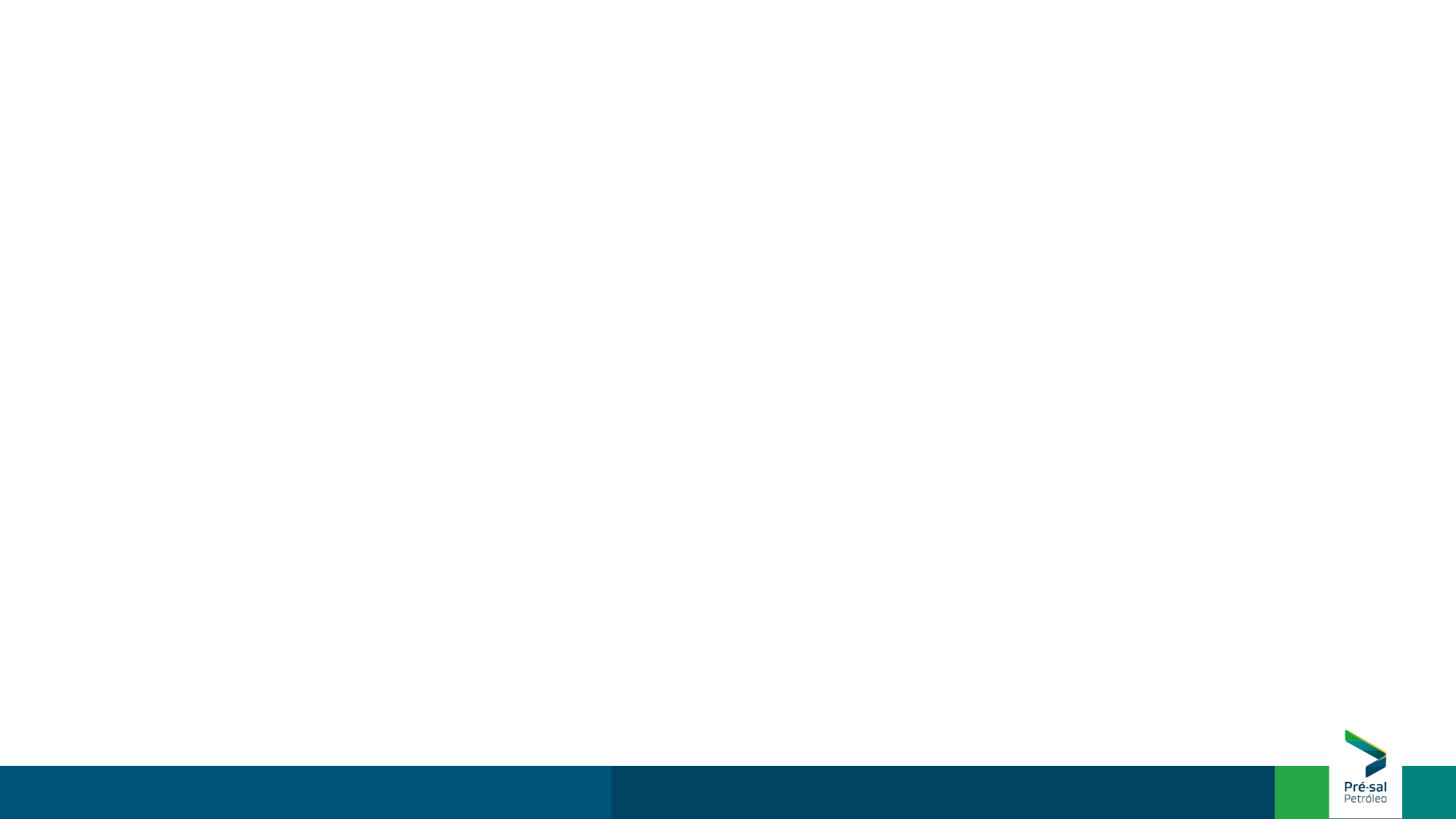 Quadro Comparativo
CONCESSÃO

Todo o P&G produzido é adquirido originariamente pelo Concessionário.

Estado não participa das atividades de E&P, limitando-se a regulá-las e fiscalizá-las.

Remuneração do Estado se dá pela tributação e pelas participações governamentais.

Menor custo de governança.

Estado não assume risco de qualquer natureza.
PARTILHA DA PRODUÇÃO

Parcela do P&G produzido é adquirida originariamente pelo Contratado e parcela é adquirida pelo Estado.

Estado participa diretamente das atividades de E&P, além de regulá-las e fiscalizá-las.

Remuneração do Estado, além da tributação e participações governamentais, provém da comercialização de P&G.

Maior custo de governança (custo PPSA).

Estado não assume riscos de E&P, mas corre riscos na comercialização (dela depende, ao fim e ao cabo, o sucesso ou fracasso do regime).
Protagonistas da Indústria do Petróleo Brasileira
Papel da ANP e da PPSA







.
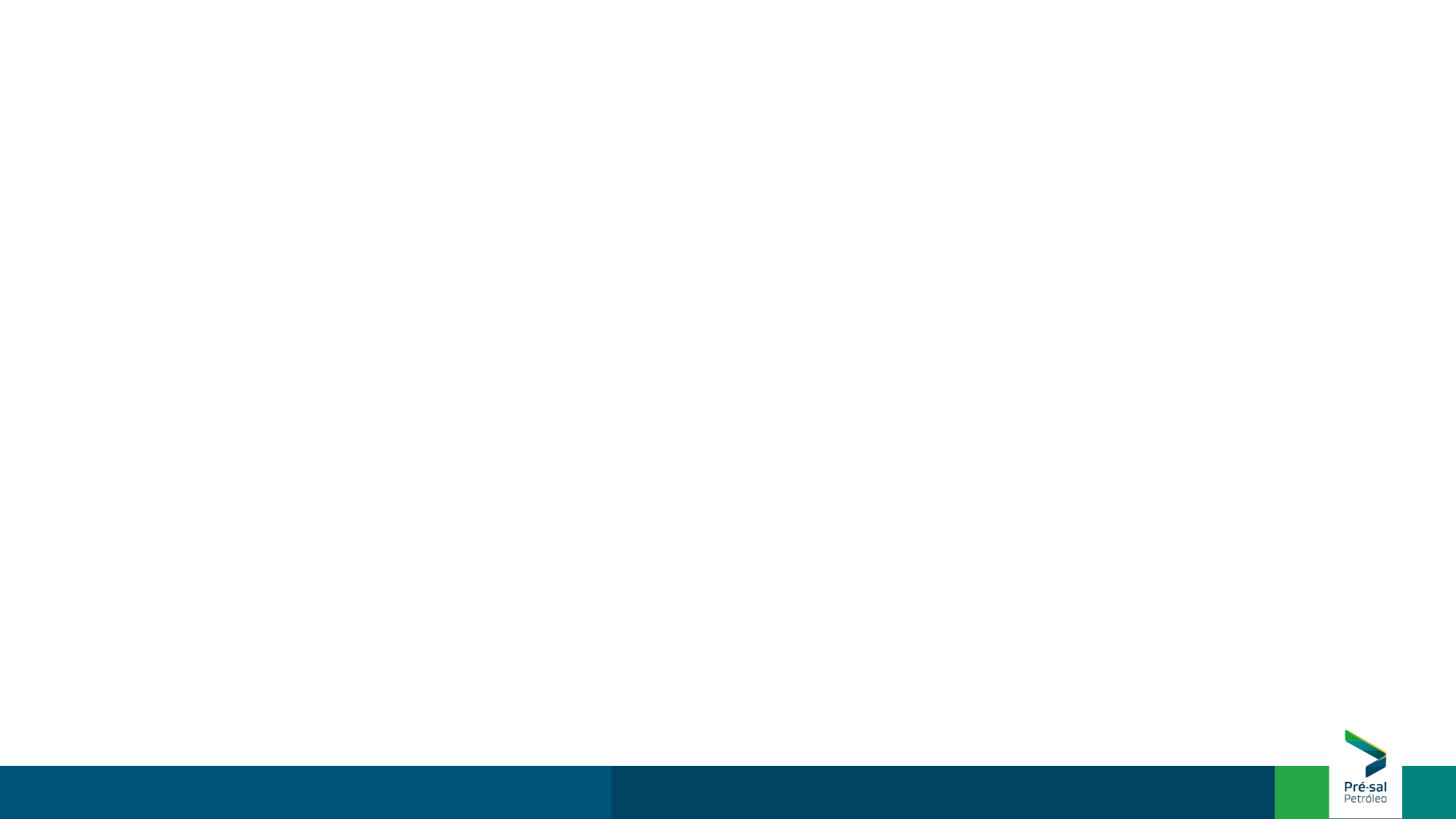 Quadro Geral: Protagonistas da IPG no Brasil
BRAZILIAN PROTAGONISTS IN PRODUCTION SHARE
Adaptado de José Vicente Mendonça e Alex Prisco (junho 2011): PPSA, a estatal endógena do Pré-Sal: cinco controvérsias e um quadro geral
O Conselho Nacional de Política Energética - CNPE
Criado pela Lei nº 9.478/1997 (art. 2º)
Órgão de assessoramento do Presidente da República.
Presidido pelo Ministro de Minas e Energia e composto por 10 Ministros de Estado e pelo presidente da EPE.
Propõe ao Presidente da República políticas nacionais e medidas específicas na área energética.
Resoluções do CNPE: São aprovadas (ou não) por despacho do Presidente da República - ato jurídico complexo.
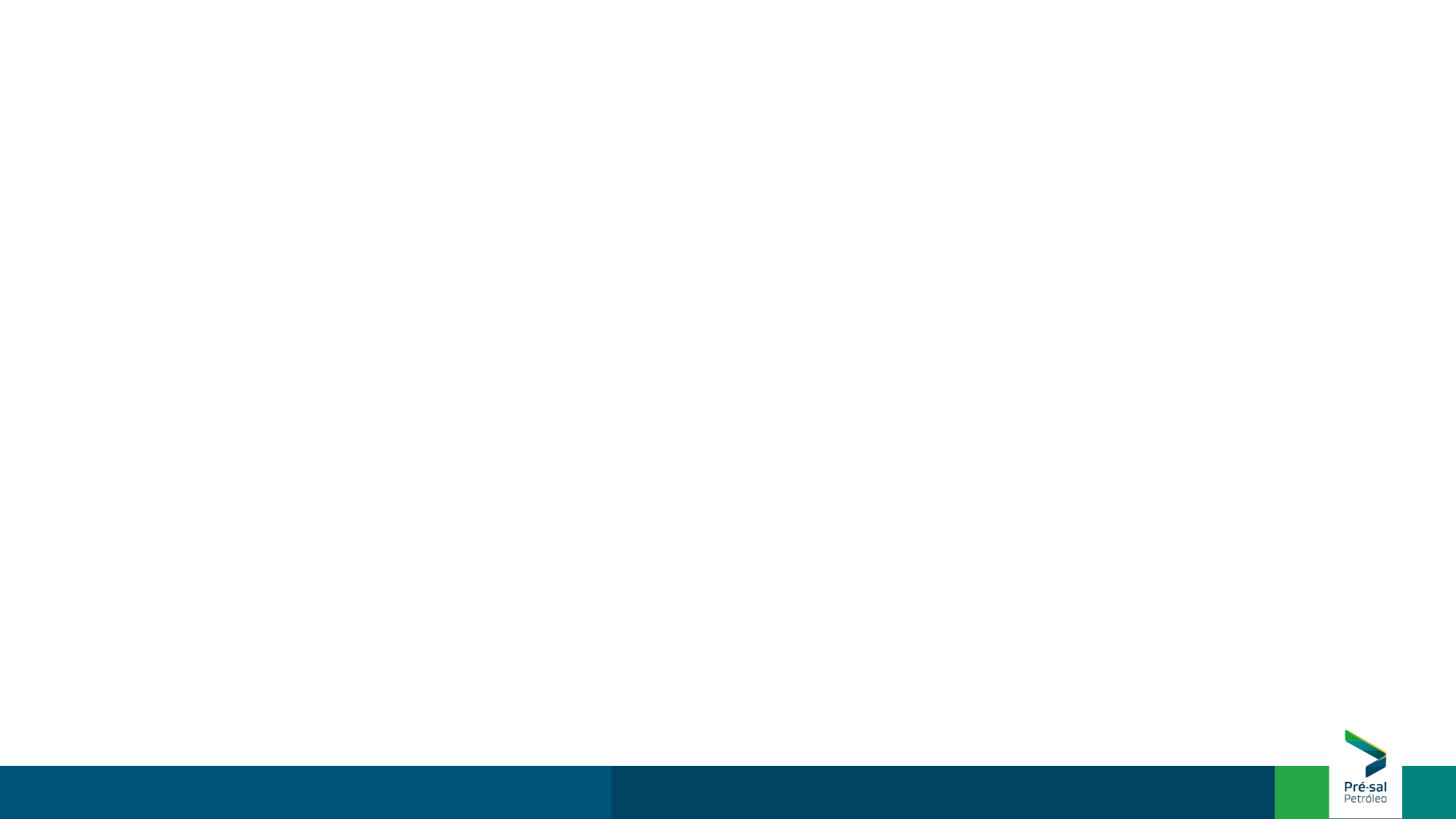 O Ministério de Minas e Energia - MME
Criado pela Lei nº 3.782/1960 (art. 5º)
Secretaria de Petróleo, Gás Natural e Biocombustíveis:
Propõe diretrizes para a licitação de áreas para Exploração e Produção de Petróleo e Gás Natural.
Promove estudos das Bacias Sedimentares Brasileiras.
Faz o planejamento plurianual dos setores de Petróleo, Gás Natural e Biocombustíveis.
Monitora o abastecimento de combustíveis e a satisfação dos consumidores.
Incentiva ações de atração de investimentos e negócios para o setor.
Promove interação do setor produtivo com os órgãos ambientais.
Propõe diretrizes a serem observadas pela ANP na elaboração das minutas dos editais e contratos de Partilha de Produção.
Assiste tecnicamente o CNPE.
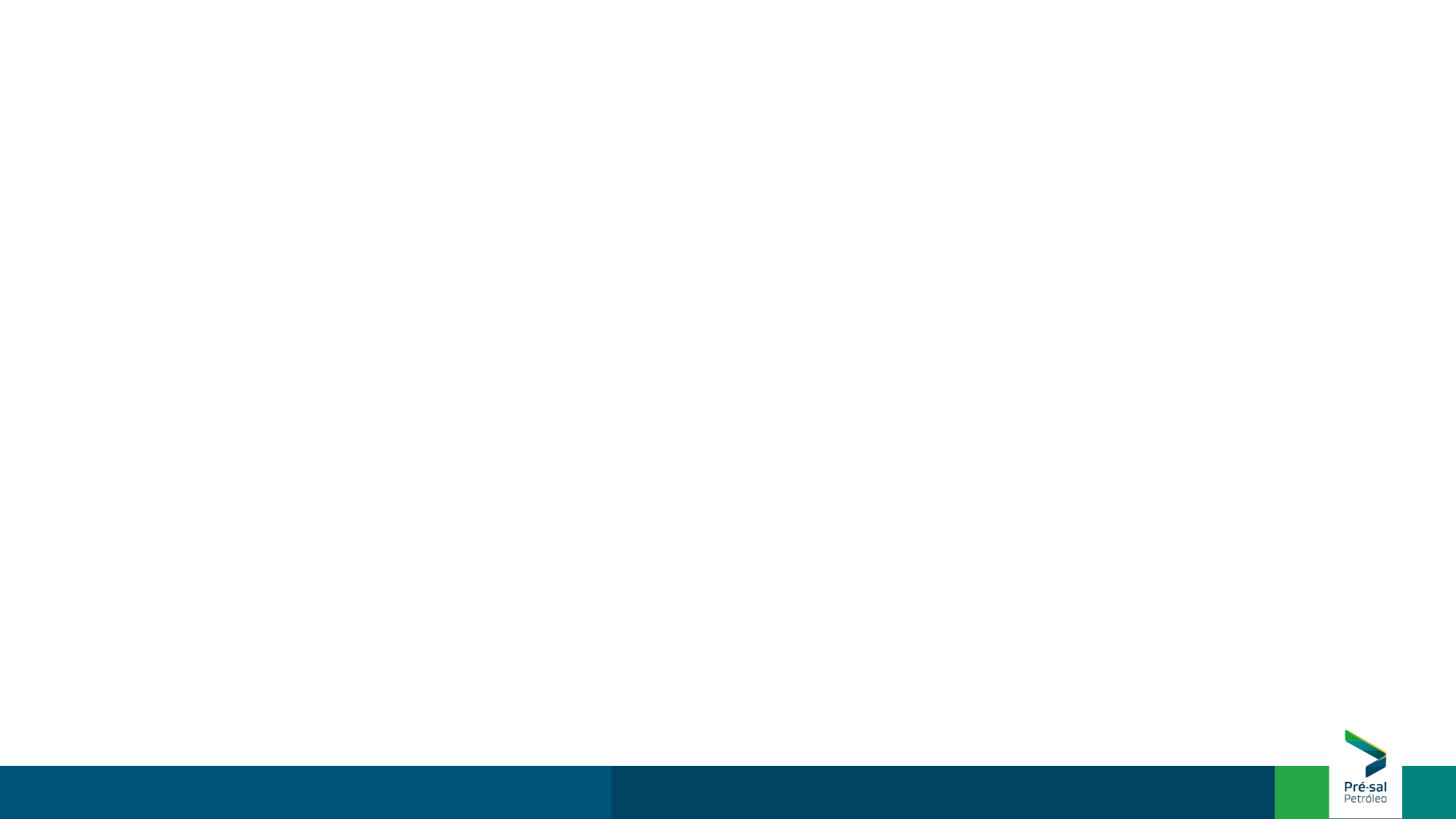 A Agência Nacional do Petróleo, Gás Natural e Biocombustíveis - ANP
Instituída pela Lei nº 9.478/1997 (art. 7º)
Autarquia especial (agência) integrante da Administração indireta e vinculada ao MME.
Regime jurídico de direito público.
Órgão regulador e fiscalizador das atividades econômicas integrantes da Indústria do Petróleo, Gás Natural e Biocombustíveis do Brasil.
Tem poder de polícia (regula, fiscaliza e aplica sanções).
Cuida de interesse público primário (implementação de políticas públicas, garantia de abastecimento de combustíveis, proteção do interesse dos consumidores, produção racional e conservativa dos recursos energéticos nacionais, otimização do fator de recuperação dos Reservatórios).
Promove licitações de Exploração e Produção em regimes de Concessão e Partilha de Produção.
Atua no upstream, midstream e downstream.
Administra o acervo técnico constituído pelos dados e informações sobre as Bacias Sedimentares brasileiras, que também é considerado parte integrante dos recursos petrolíferos nacionais (art. 22).
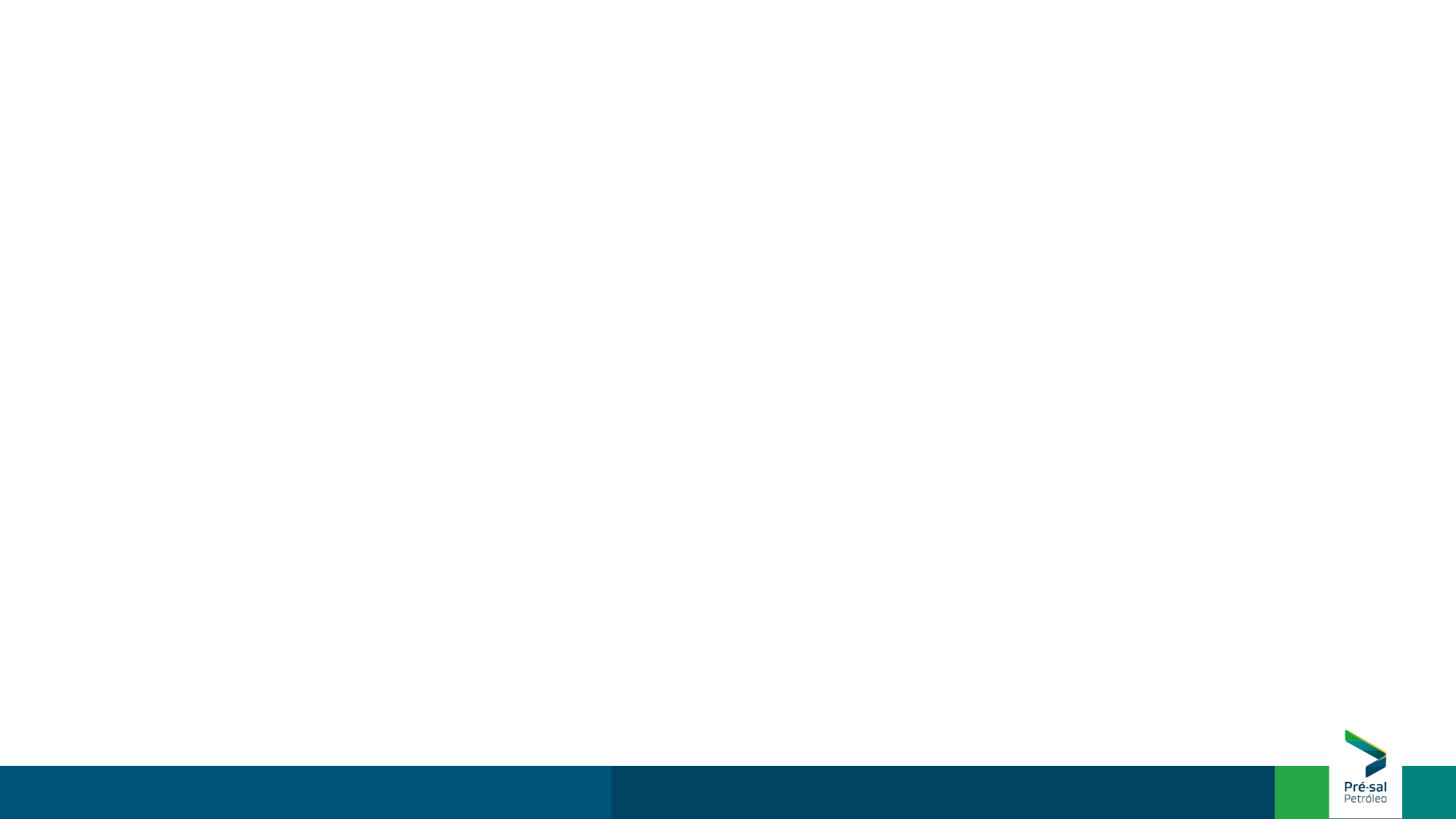 A Pré-Sal Petróleo S.A. (PPSA)
Criação autorizada pela Lei nº 12.351/2010 (art. 1º) e efetivada pelo Decreto nº 8.063/2013 (art. 1º)
Empresa pública federal não dependente, vinculada ao MME.
Regime jurídico de direito privado (art. 3º da Lei nº 12.304/2010).
Gestora dos contratos de Partilha de Produção.
Gestora dos contratos para a comercialização do Petróleo e do Gás Natural da União
Representa a União em Individualizações da Produção envolvendo Áreas não Contratadas internas ao polígono do pré-sal ou a Áreas Estratégicas.
Não tem poder de polícia (executa atividade de gestão e representação da União).
Cuida de interesse público secundário (maximização do resultado econômico dos contratos de Partilha de Produção e da comercialização do Petróleo e do Gás Natural da União).
É membro dos Consórcios dos contratos de Partilha de Produção (representando a União). É Gestora e parceira. Não fiscaliza nem regula.
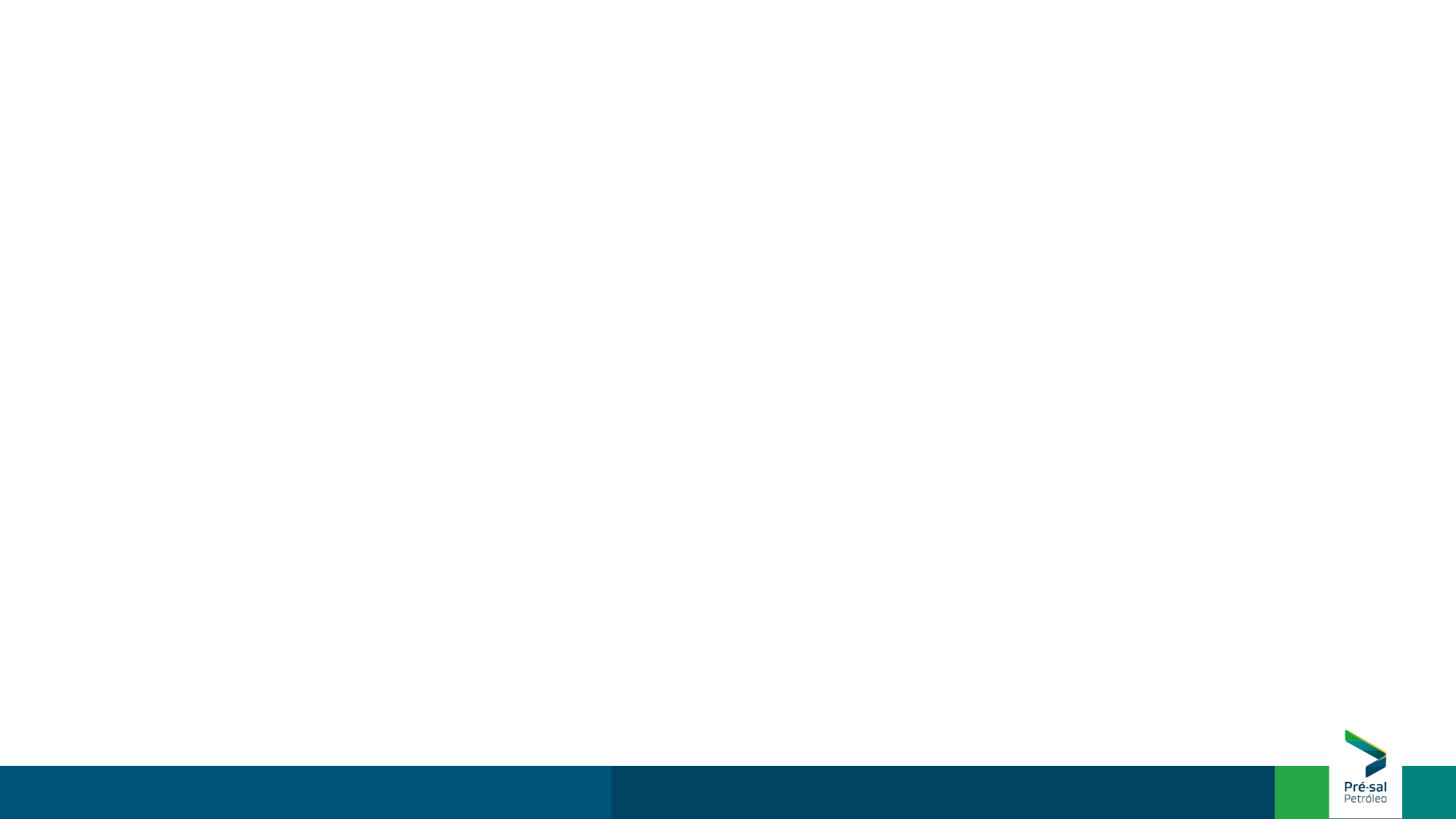 A Pré-Sal Petróleo S.A. (PPSA)
Criação autorizada pela Lei nº 12.351/2010 (art. 1º) e efetivada pelo Decreto nº 8.063/2013 (art. 1º)
É usuária do acervo técnico composto pelos dados e informações das Bacias Sedimentares brasileiras, parte integrante dos recursos petrolíferos nacionais.
Atua no upstream e no midstream.
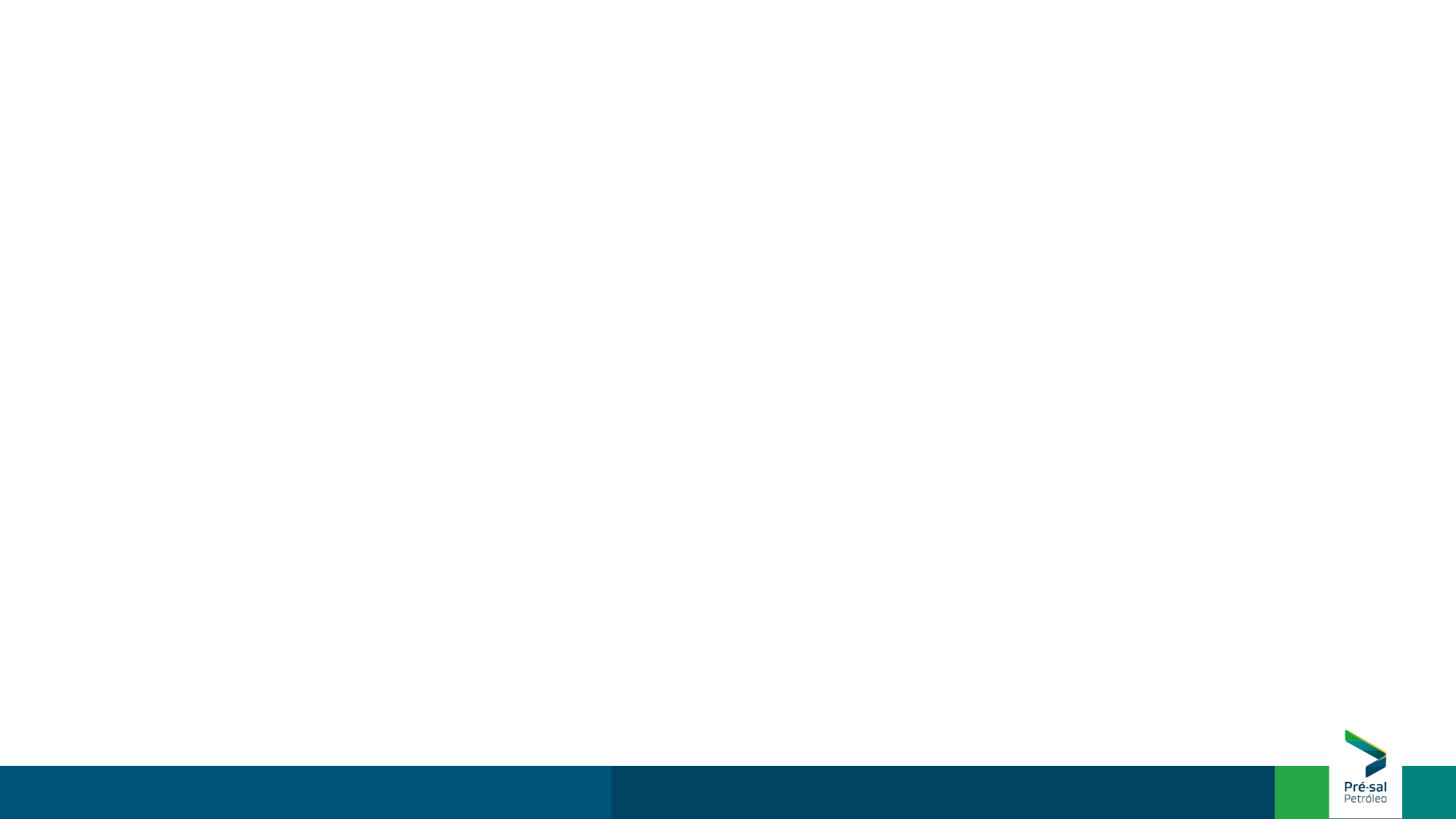 A Petróleo Brasileiro S.A. (Petrobras)
Criação autorizada pela Lei nº 2.004/1953 (art. 5º) e efetivada pelo Decreto nº 35.208/1954 (art. 1º)
Sociedade de economia mista, vinculada ao MME.
Objeto: pesquisa, Lavra, refinação, comércio e transporte de Petróleo proveniente de poço, de xisto ou de outras rochas, de seus derivados, de gás natural, bem como atividades correlatas ou afins (art. 61 da Lei nº 9.478/1997).
Atividades econômicas exercidas em regime de livre competição (§ 1º do art. 61 da Lei nº 9.478/1997).
Atua no Brasil e no exterior, em atividades de upstream, midstream e downstream.
Operação exclusiva x direito de preferência.
Regime jurídico de direito privado.
Interesse privado e público secundário.
É a NOC brasileira e, como sociedade anônima de âmbito internacional que é, visa ao lucro para seus acionistas, inclusive a União.
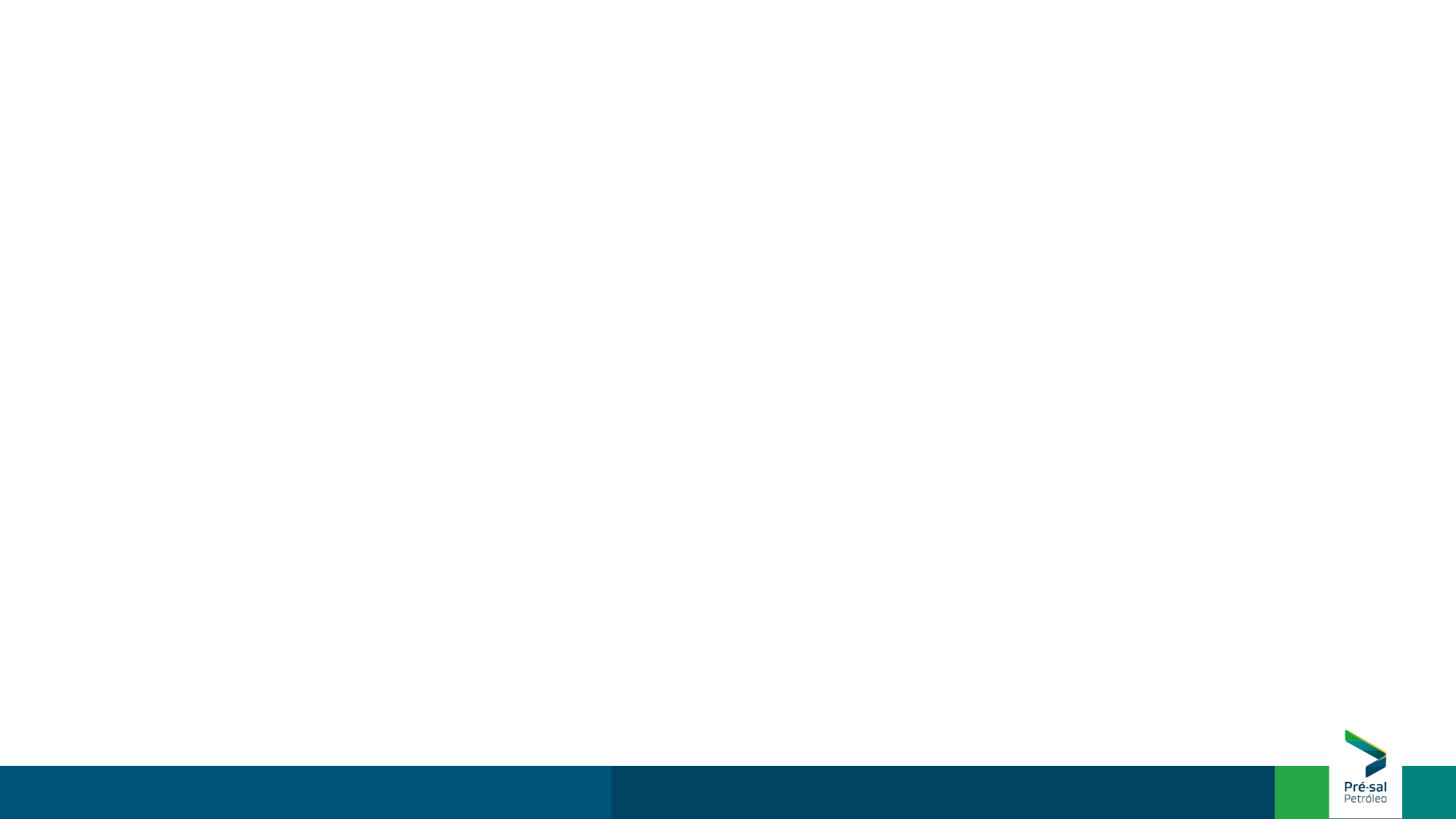 O Papel da ANP e da PPSA no RPP Brasileiro
Contratos de Partilha de Produção: não é factível que uma mesma entidade seja reguladora, fiscalizadora e Gestora dos contratos.
O Papel da ANP e da PPSA no RPP Brasileiro
Comercialização do Petróleo e Gás Natural da União: é atividade econômica, não podendo, portanto, ser exercida por autarquia.
O Papel da ANP e da PPSA no RPP Brasileiro
Individualização da Produção (unitização): é atividade econômica, não podendo, portanto, ser exercida por autarquia.
Referências Bibliográficas
BNDES, Estudos de Alternativas Regulatórias, Institucionais e Financeiras para a Exploração e Produção de Petróleo e Gás Natural e para o Desenvolvimento da Industrial da Cadeia Produtiva de Petróleo e Gás Natural no Brasil. Bain Company e Tozzini e Freire Advogados. 2008.

BINDEMANN, Kirsten. Production-Sharing Agreements: an economic analysis. Oxford Institute for Energy Studeis, 1999.

CALMON, Alexandre et all. Contrato de Partilha de Produção Comentado. Comissão de Petróleo e Derivados da OAB/RJ, 2018.

DAVID, Olavo Bentes. Notas de Aula Curso de Extensão em Direito de Energia. IBDE, 2019.

DELLOIT, Challenges with Production Sharing Contracts in Brazil: what the International experience na literature review can tell us?. OTC, 2019.

VAN MEURS, Pedro. Flexible Gross Split Sharing: a new fiscal model for the upstream petroleum industry. 2017.
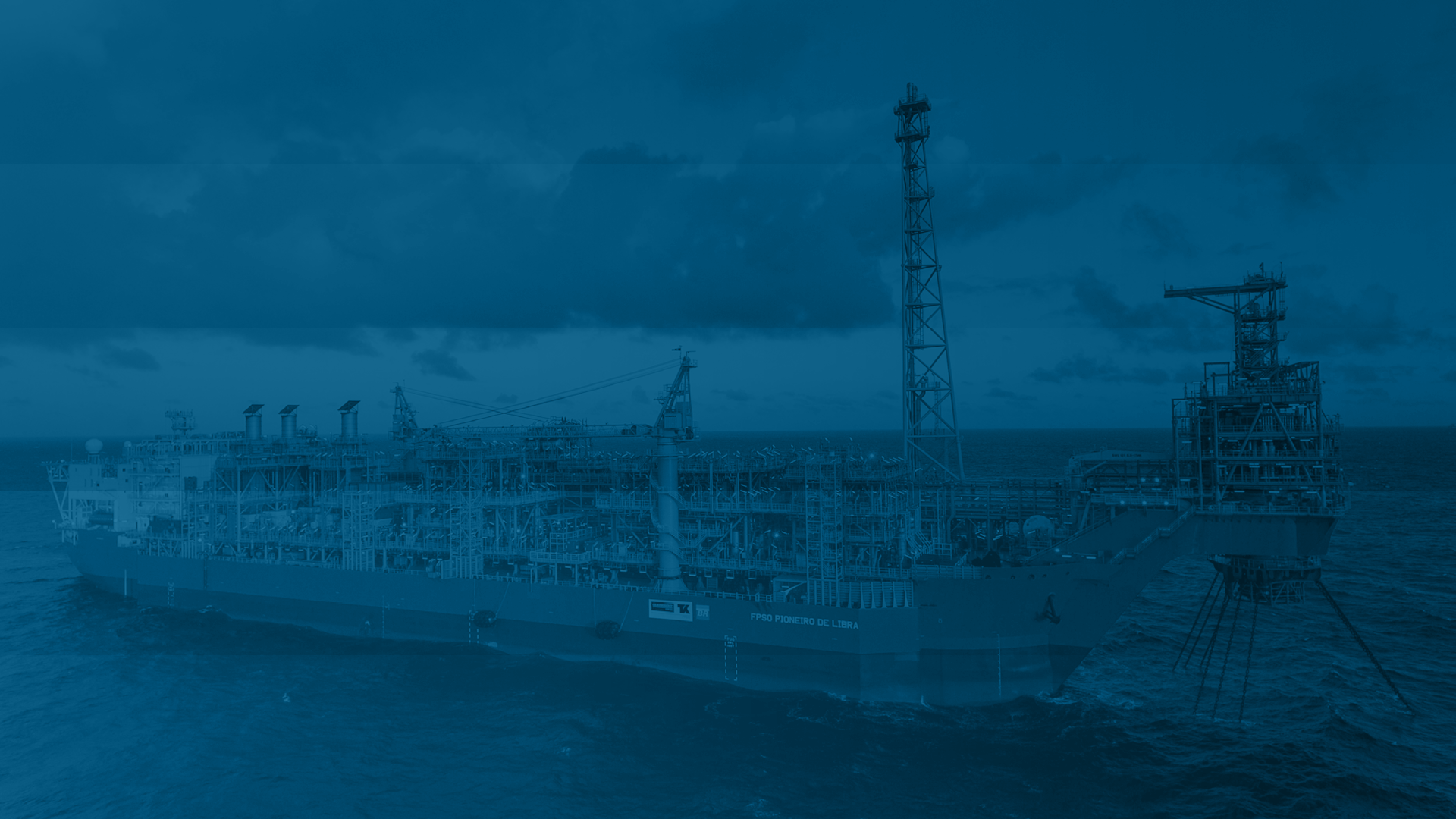 Obrigado
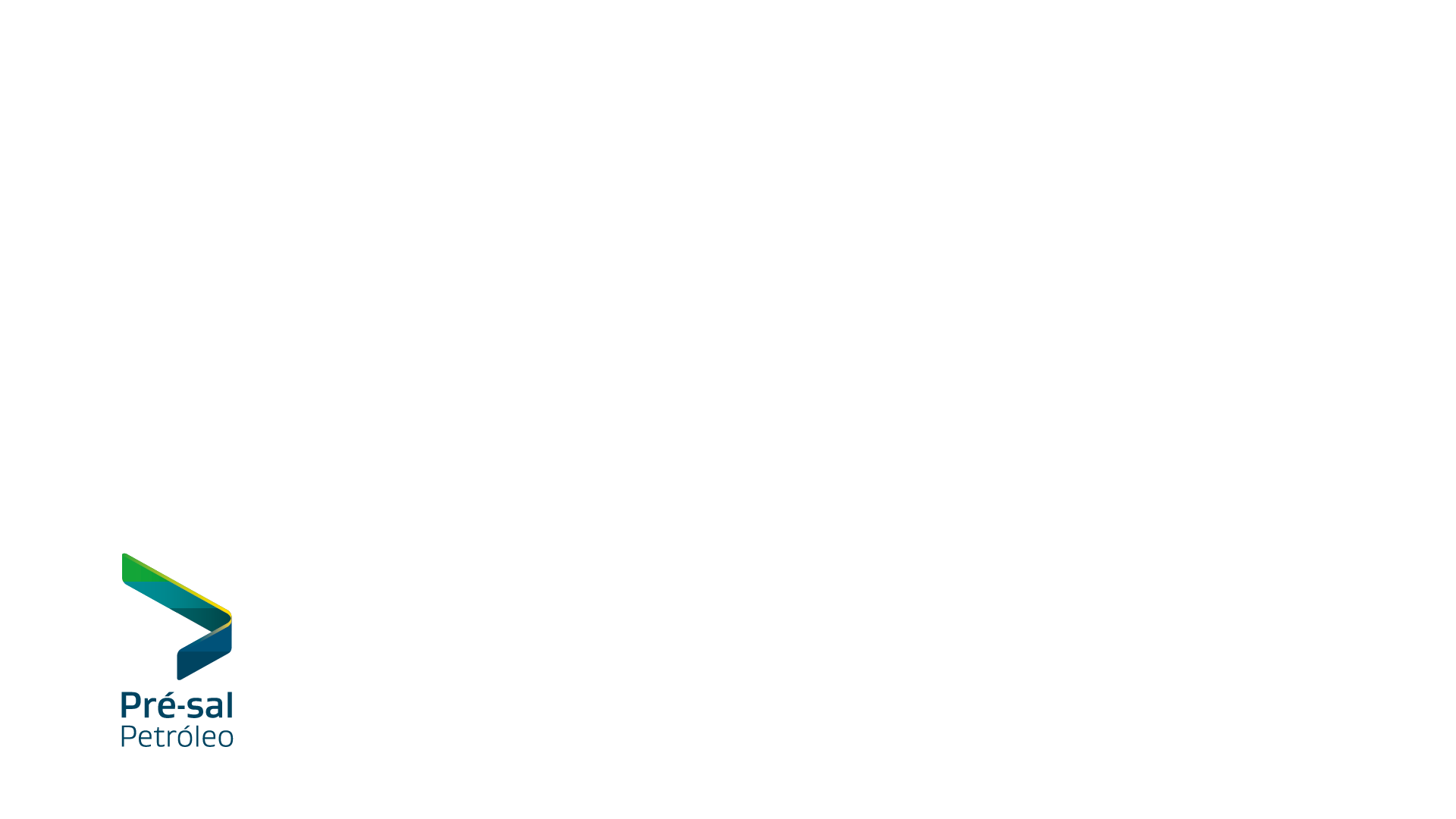 olavo.david@ppsa.gov.br